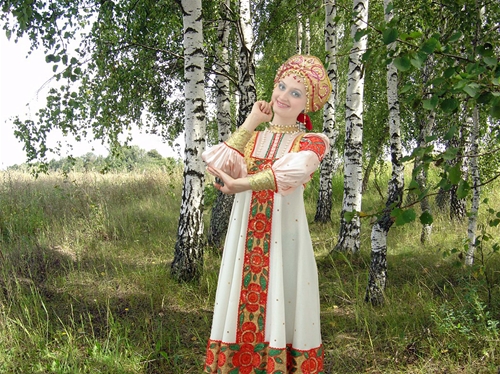 « Россия,                  
           Россия,         нет
                                  слова
                              Презентацию  выполнила:
                                                                                  Учитель музыки
                                                                              Богандинской СОШ №2       
                                                                                                                     
                                                                               Степанова Светлана 
                                                                                     Владимировна
красивей…»
Удивительное дело!
 В суете жизни, проходя изо дня в день знакомым путем в школу, в магазин, домой, мы не задумываемся о том, что ступаем по родной земле, которую с давних пор ласково называют матушкой Россией. Кажется, что та земля осталась лишь в рассказах, сказках и стихах…
Трепетно и вдохновенно воспевают писатели, поэты, художники и композиторы образ Отчизны.
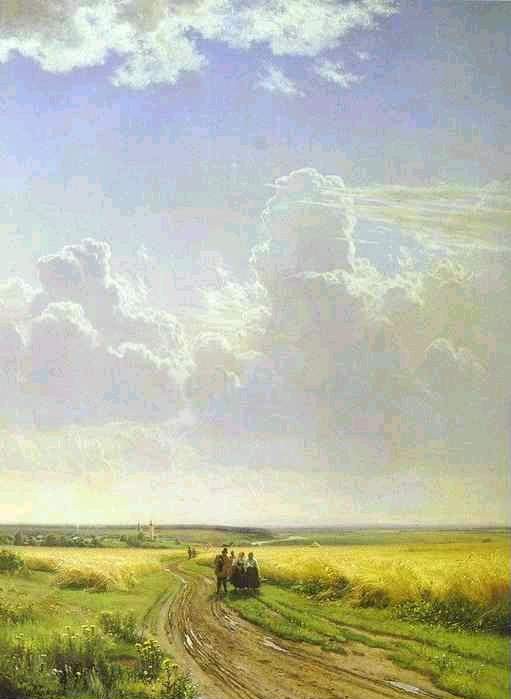 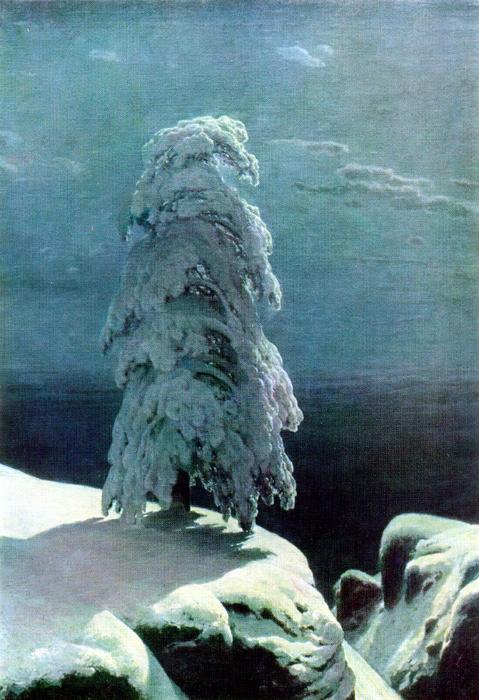 И.ШИШКИН
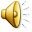 Если скажут слово «Родина»,Сразу в памяти встаётСтарый дом, в саду смородина,Толстый тополь у ворот.У реки берёзка - скромницаИ ромашковый бугор…А другим, наверно, вспомнитсяСвой родной московский двор.В лужах первые кораблики,Где недавно был каток,И большой соседней фабрикиГромкий радостный гудок.Или степь, от маков красная,Золотая целина…Родина бывает разная,Но у всех она одна!
Стихи о Родине : Родина. З. Александрова
Именно произведения искусства помогают нам почувствовать и понять свое отношение к родине, учат бережно относиться к природе, ценить людей, сохранять культуру нашего народа.
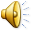 Запели тесаные дроги...Сергей Есенин
О Русь, малиновое полеИ синь, упавшая в реку,Люблю до радости и болиТвою озерную тоску.
      Холодной скорби не измерить,Ты на туманном берегу.    Но не любить тебя, не верить -Я научиться не могу.
          песню о Родине  «РОССИЯ»
Как  воспевают писатели и композиторы Образ Отчизны, Родины-матери?
Трепетно, вдохновенно, с любовью…
Какие произведения искусства говорят об этом.
Песни, картины, стихи…
Песня –          наиболее  
       распространенный жанр вокальной
                            музыки.
 ВОКАЛЬНАЯ МУЗЫКА — это музыка, в которой голос главенствует или равноправен с инструментами, с сопровождением или a cappella.
         По-другому, можно сказать, что

 ВОКАЛЬНАЯ МУЗЫКА – 
               это музыка для пения.
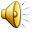 - Какие жанры вокальной музыки вы знаете?
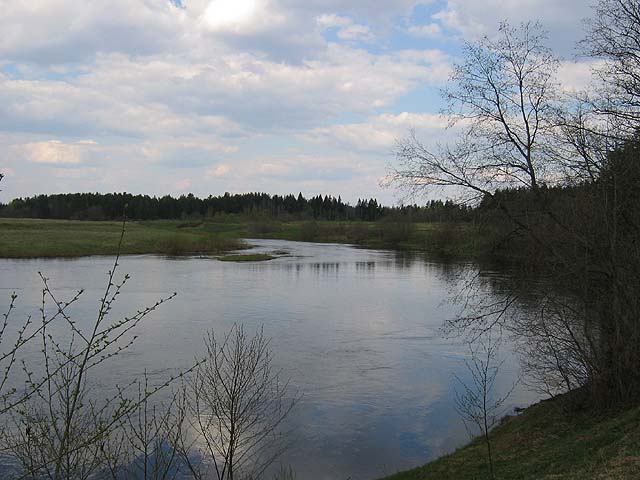 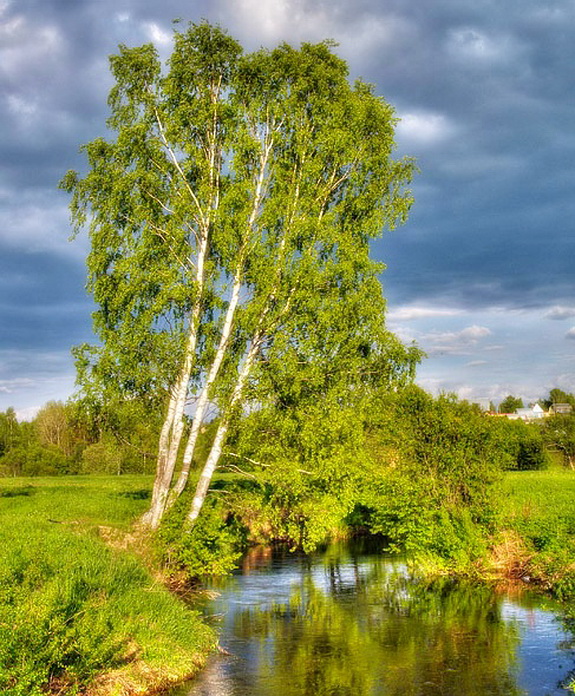 песня,
 романс,
 кантата, оратория,
 опера
С произведением, которое я предложу вам прослушать, вы знакомились на прошлом уроке. 
Узнаёте его?
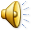 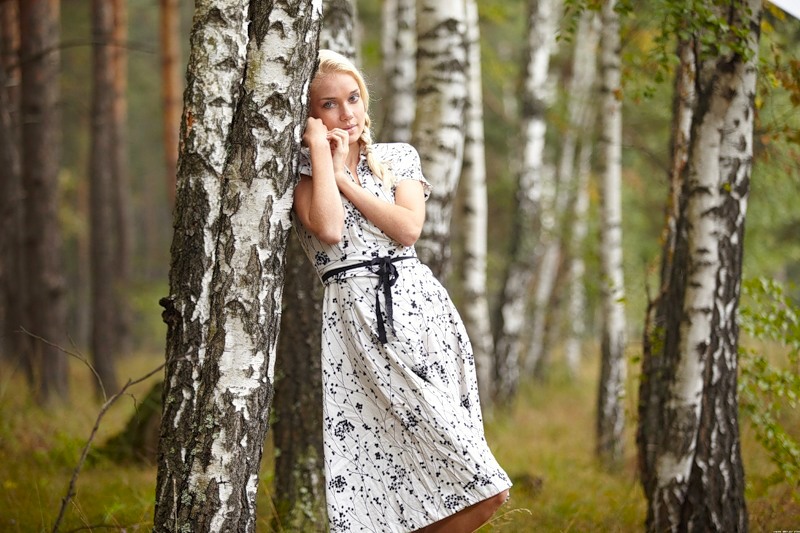 Вокали́з (от лат. vocalis — звучащий, поющий) —музыкальное произведение для голоса  без слов.
Приходилось ли вам когда-нибудь задумываться о том, что вы есть частица своего народа, частица России? 
Значит ваш голос – это голос России! И от того как он звучит, зависит общее звучание России. Какой станет наша Родина в будущем, во многом зависит от вас, сегодняшних школьников.
Наш край              Музыка Д.Кабалевского     Слова А.Пришельца
1 куплет
То берёзка, то рябина,
Куст ракиты над рекой…
Край родной, навек любимый,
Где найдёшь ещё такой!
Край родной, навек любимый,
Где найдёшь ещё такой!
Где найдёшь ещё такой!
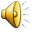 2 куплет
От морей до гор высоких,
Посреди родных широт
Всё бегут, бегут дороги
И зовут они вперёд.
Всё бегут, бегут дороги
И зовут они вперёд.
И зовут они вперёд.
3 куплет
Солнцем залиты долины,
И куда не бросишь взгляд -
Край родной, навек любимый,
Весь цветёт, как вешний сад.
Край родной, навек любимый,
Весь цветёт, как вешний сад.
Весь цветёт, как вешний сад.
4 куплет
Детство наше золотое!
Всё светлей ты с каждым днём!
Под счастливою звездою
Мы живём в краю родном!
Под счастливою звездою
Мы живём в краю родном!
Мы живём в краю родном!
Какие чувства, ранее не ведомые вам, появились у вас после нашего урока?
Можно ли считать человека счастливым, если он не испытывает никаких патриотических чувств к Родине?
Все проходит.
 Остается Родина.То, что не изменит никогда.С ней живут любя, страдая, радуясь,Падая и поднимаясь ввысь…И еще немало будет пройдено,Коль зовут грядущие пути,Но светлей и чище слова “Родина”,Людям никогда не обрести